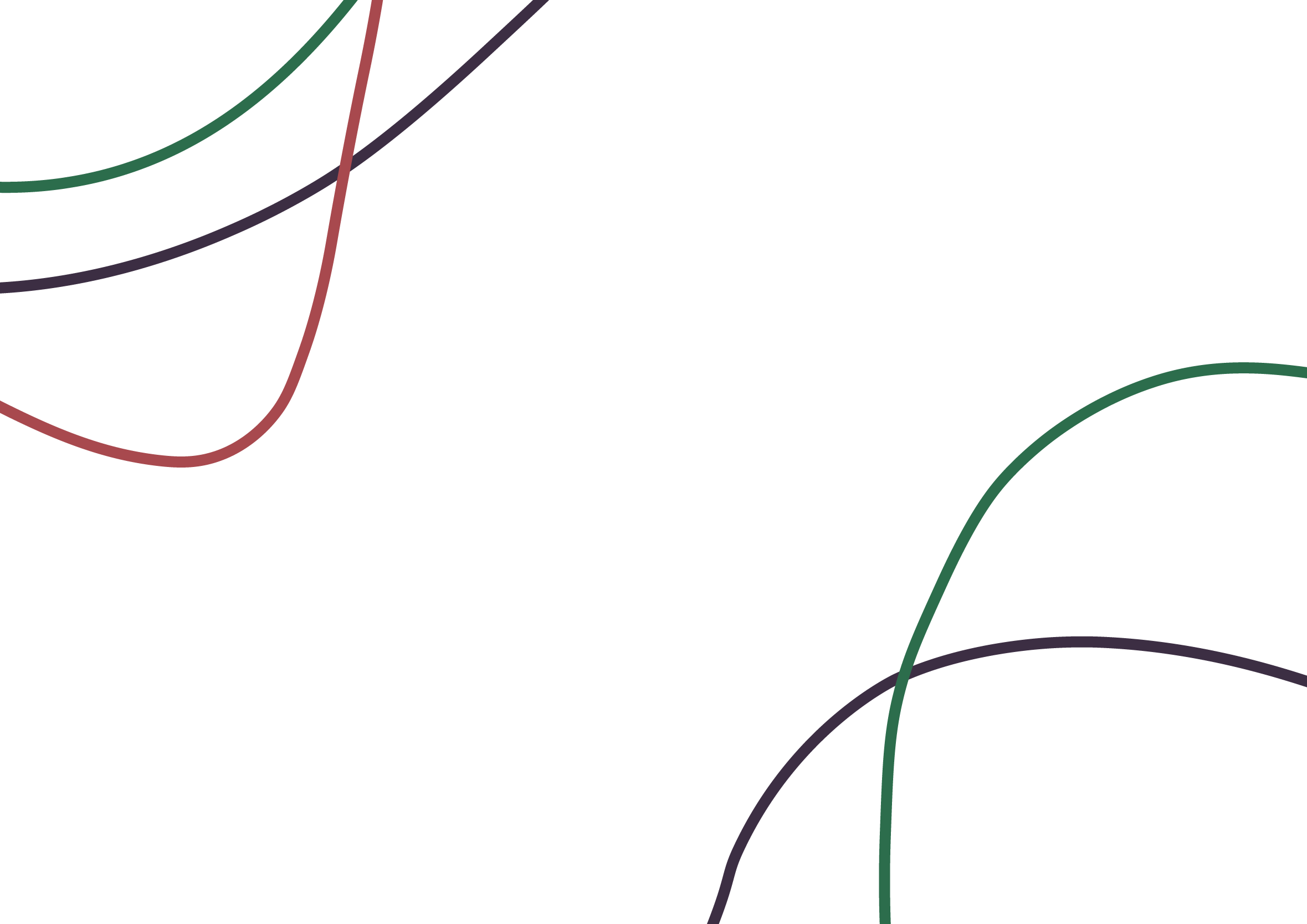 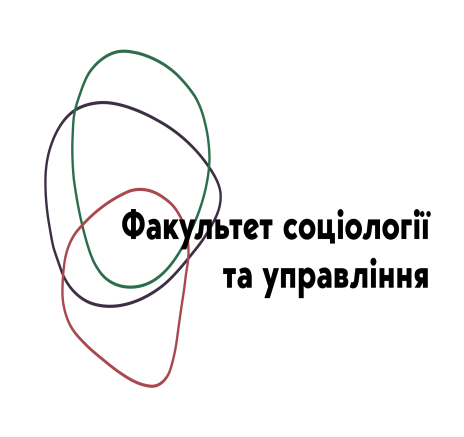 Вступ до курсу “Соціальні технології в рекламі”
Автор курсу: 	к.соціол.н., доцент кафедри соціології ЗНУ 
Кулик Марія Анатоліївна
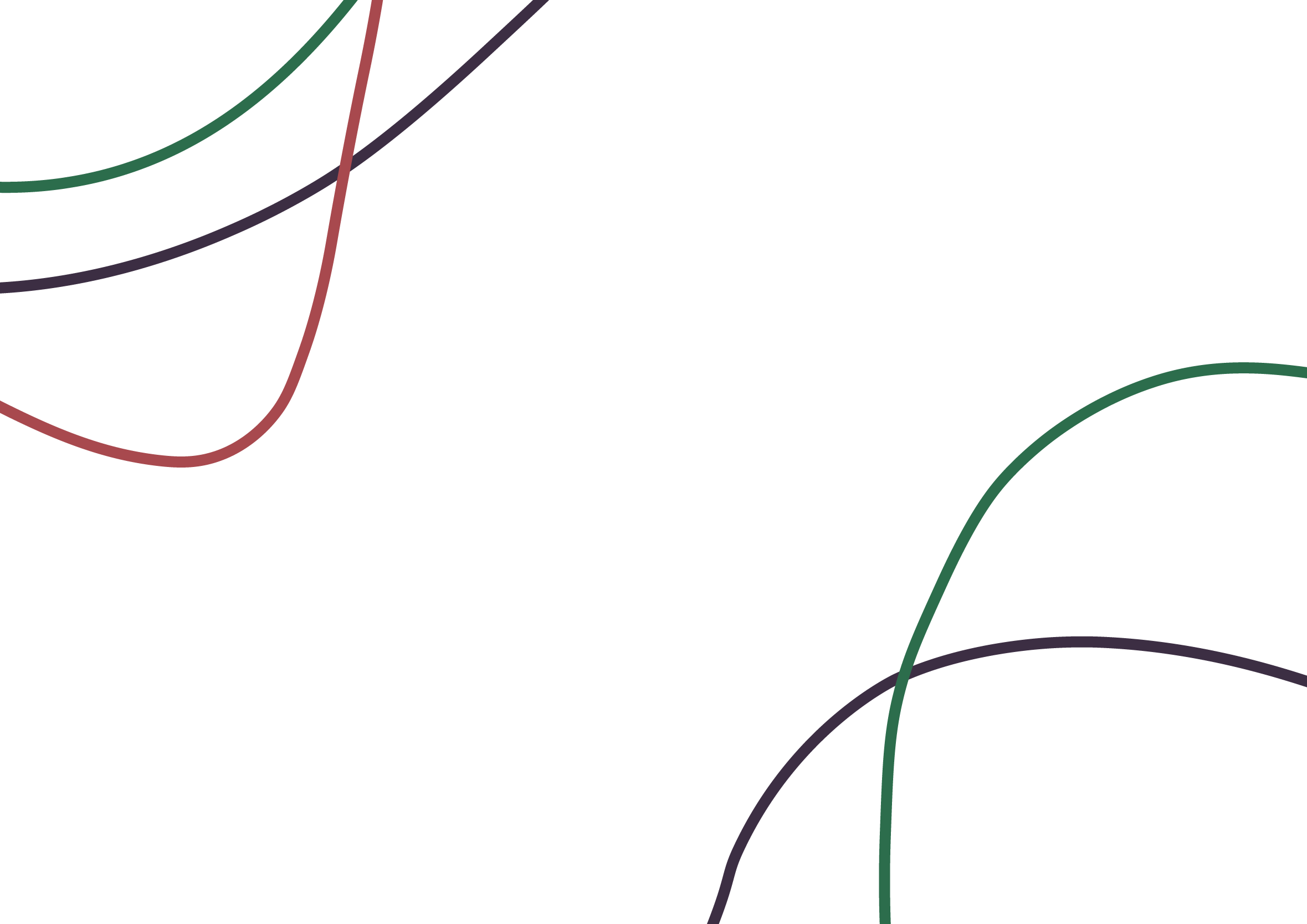 ТЕХНОЛОГІЯ (від гр. tekhne − мистецтво, майстерність, уміння) ‑ це сукупність прийомів і способів отримання бажаного ефекту або результату
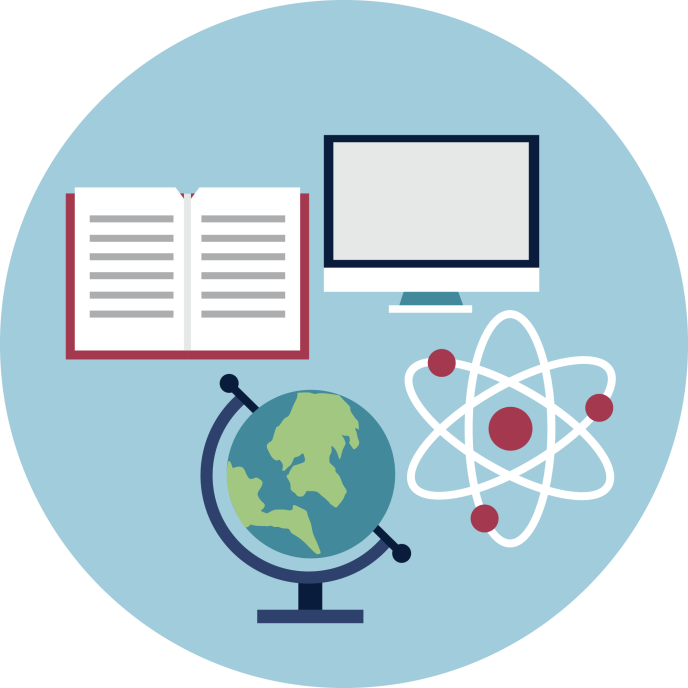 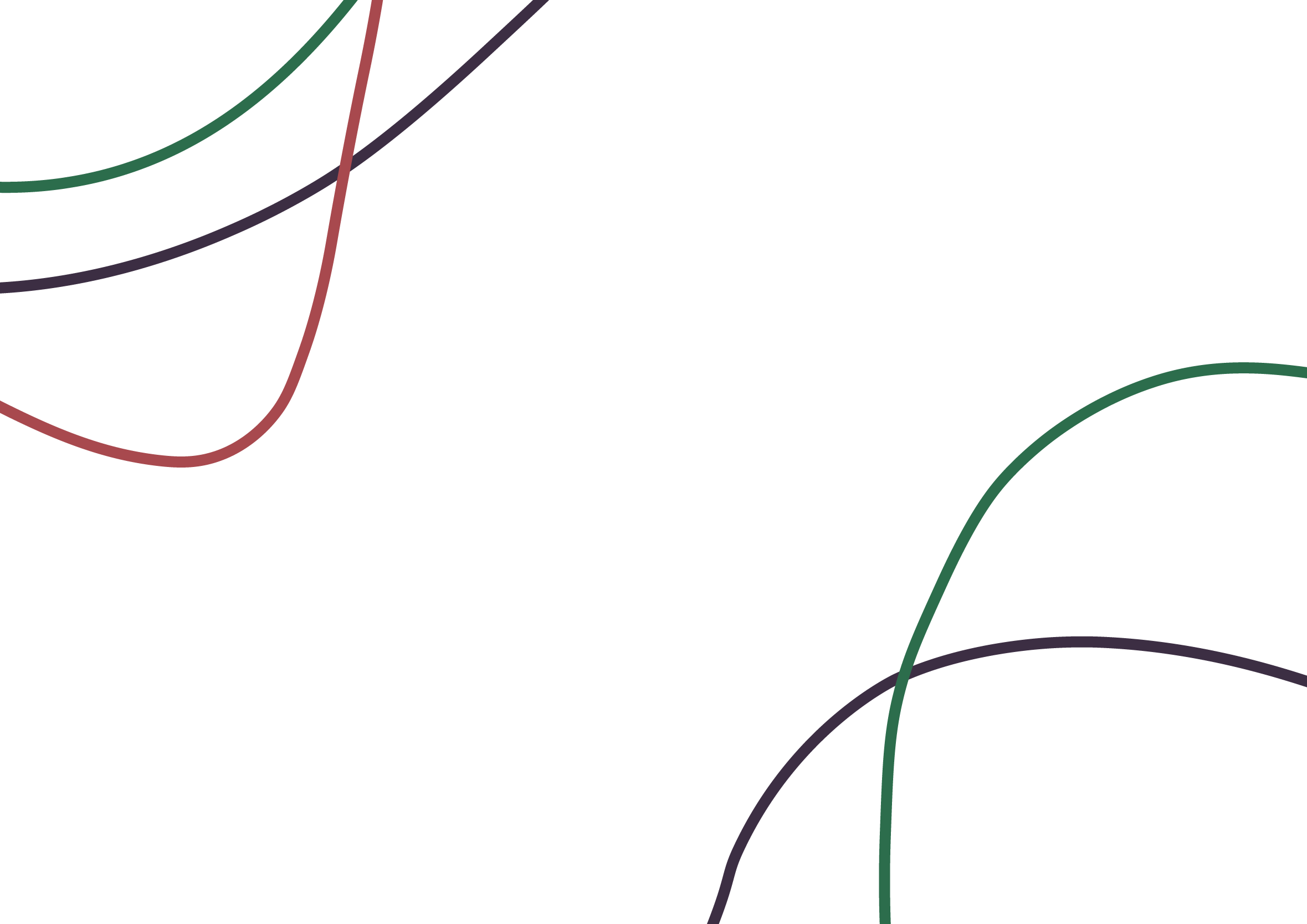 Характерні ознаки і особливості соціальних технологій, якими вони відрізняються від промислових :
1
набагато складніші
2
менш детерміновані
3
інституційно утворені
4
діяльнісністні
5
більш різноманітні
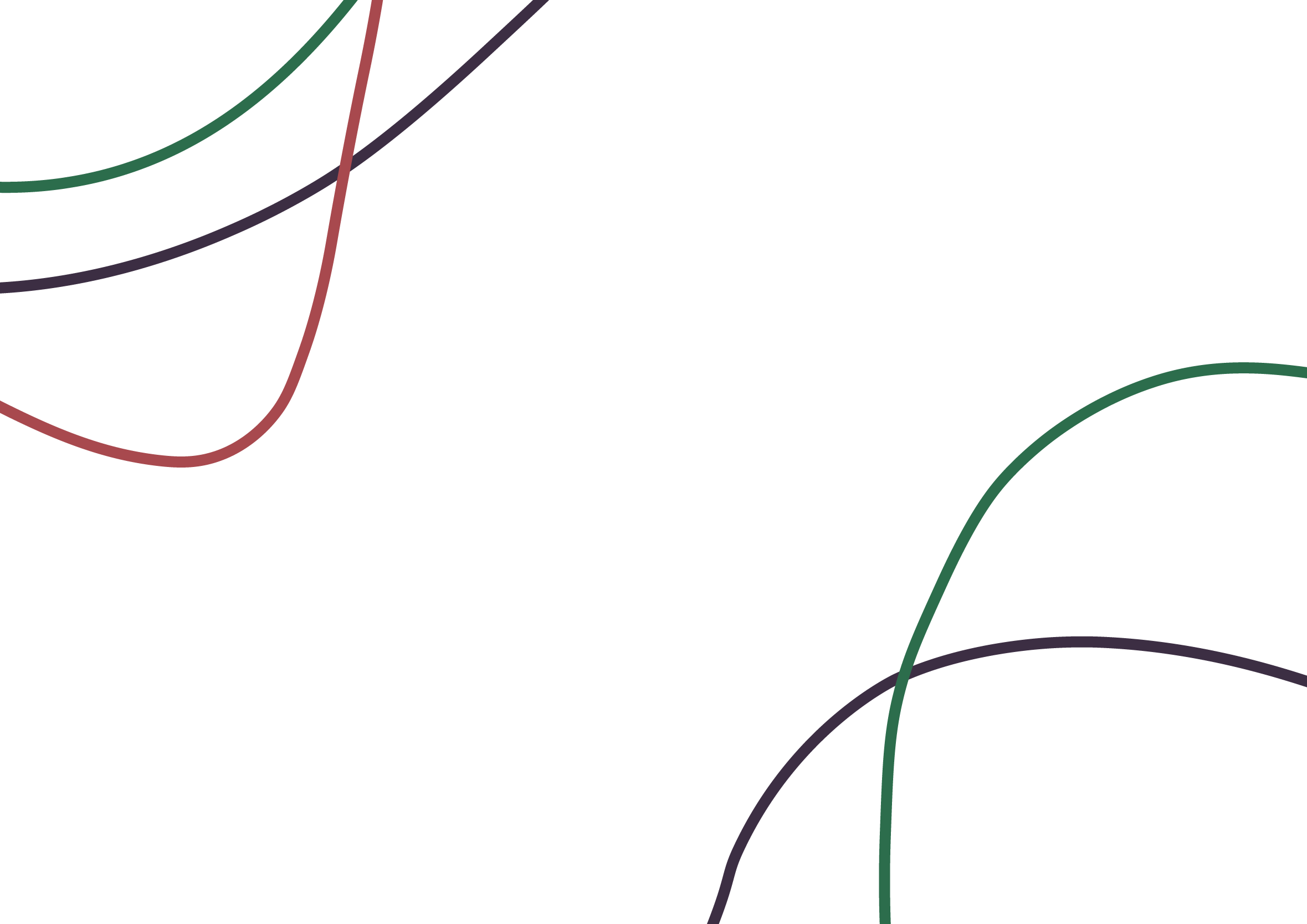 Соціальна технологія ‑ сукупність  методів рішення конкретної соціальної проблеми	Маркетинг – це організація процесу, що забезпечує 			прибуток , передбачення та задоволення потреб 			споживача.			Реклама – точно позиційоване для цільової 			аудиторії повідомлення про товар або послугу
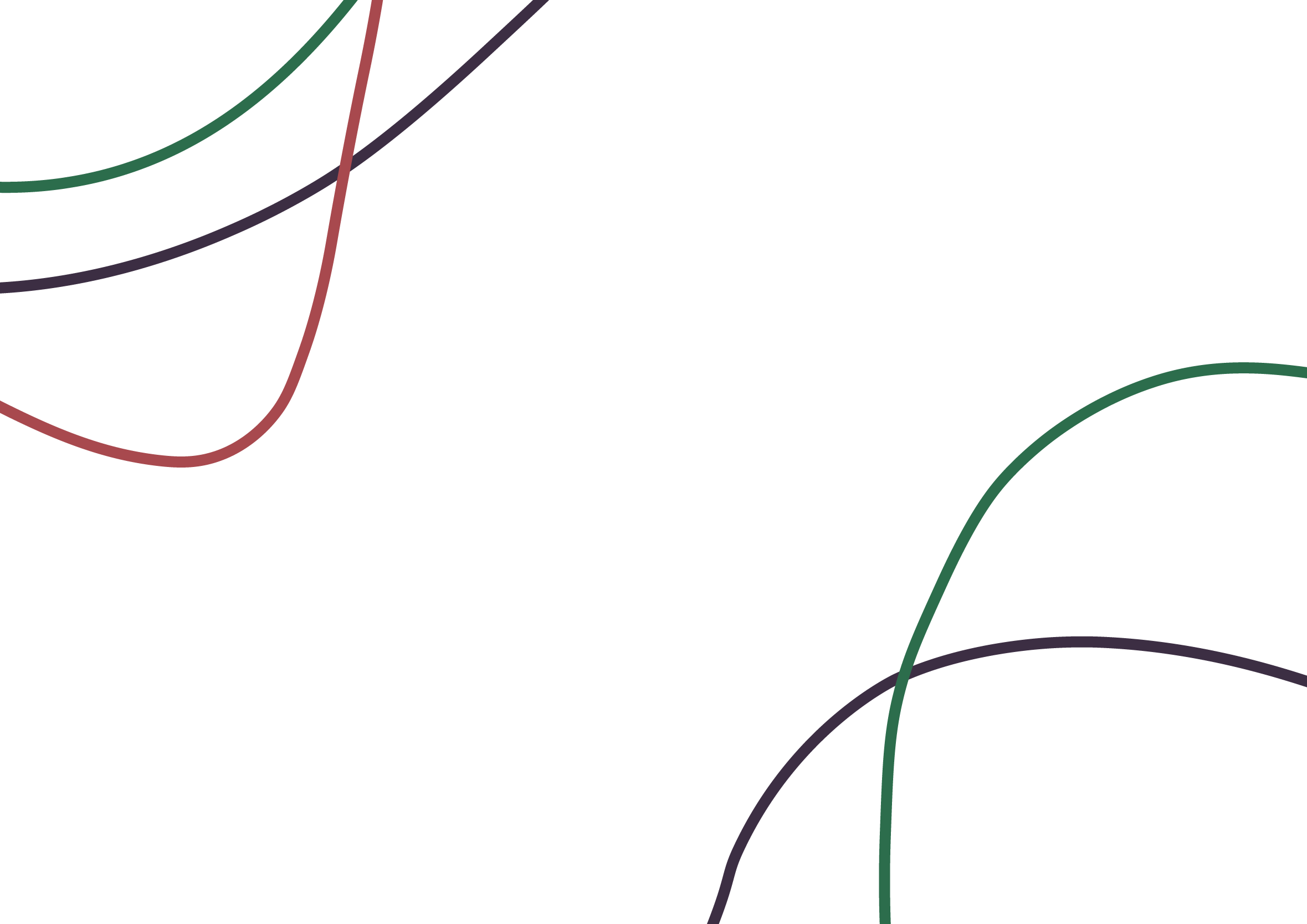 Британська компанія Marketing Week  провела соціологічне дослідження серед споживачів реклами (n=1000)Як Ви ставитесь до реклами?
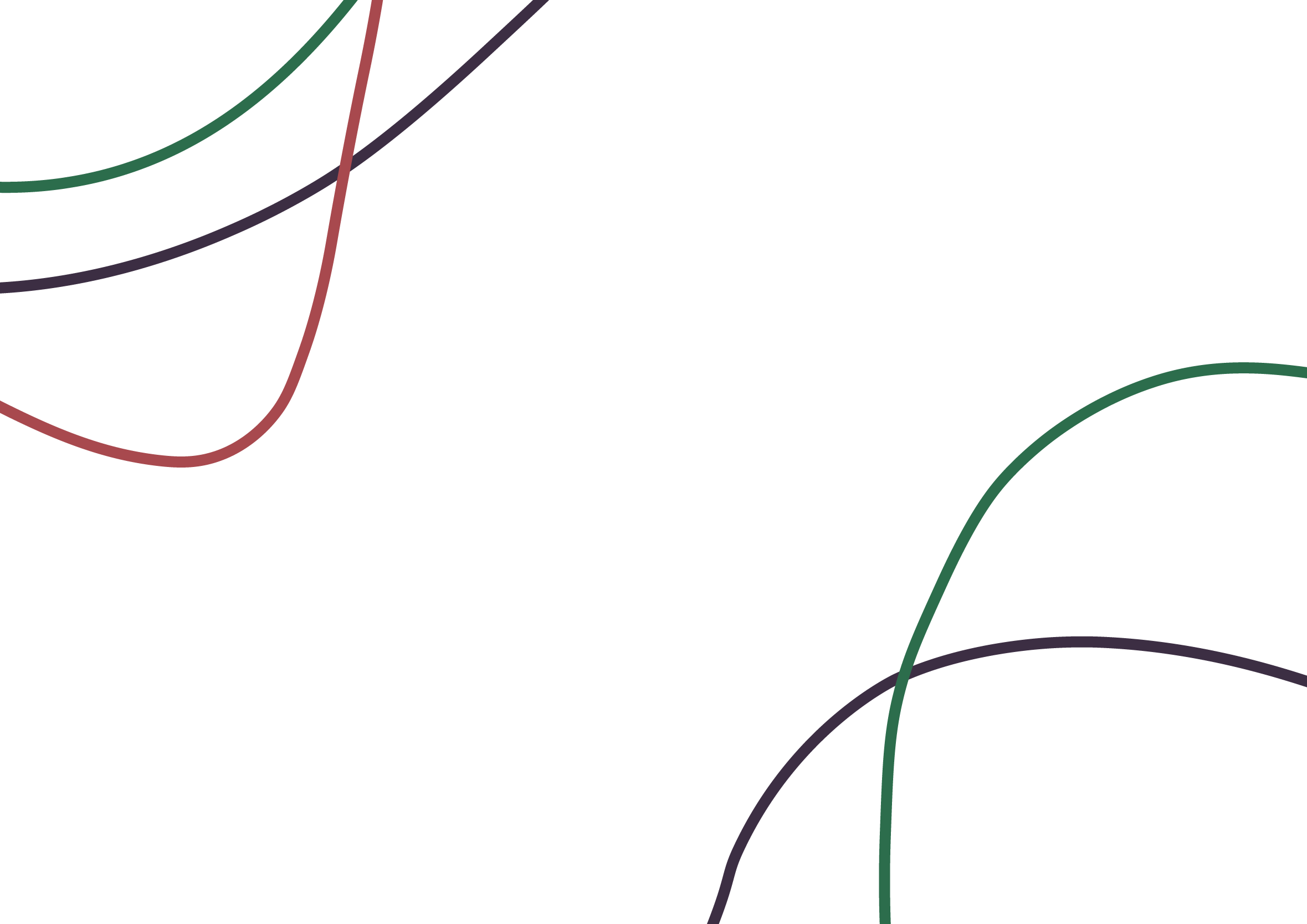 Змістовні теми курсу:
Споживацька поведінка та моделі споживання
Психічні процеси людини в рекламі
Маніпулятивні соціальні технології в рекламі
Соціальні технології політичної реклами
Соціальні технології в соціальній рекламі
Соціальні технології в друкованій рекламі
Соціальні технології в інтернет-рекламі
Тренінг публічного виступу та самореклама
Тренінг написання резюме
Оцінка ефективності соціальних технологій в рекламі
ДЯКУЮ ЗА УВАГУ!
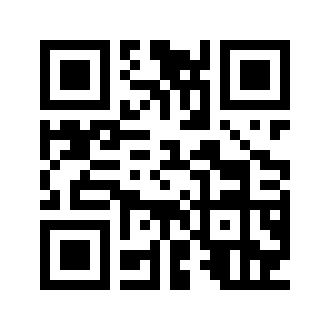 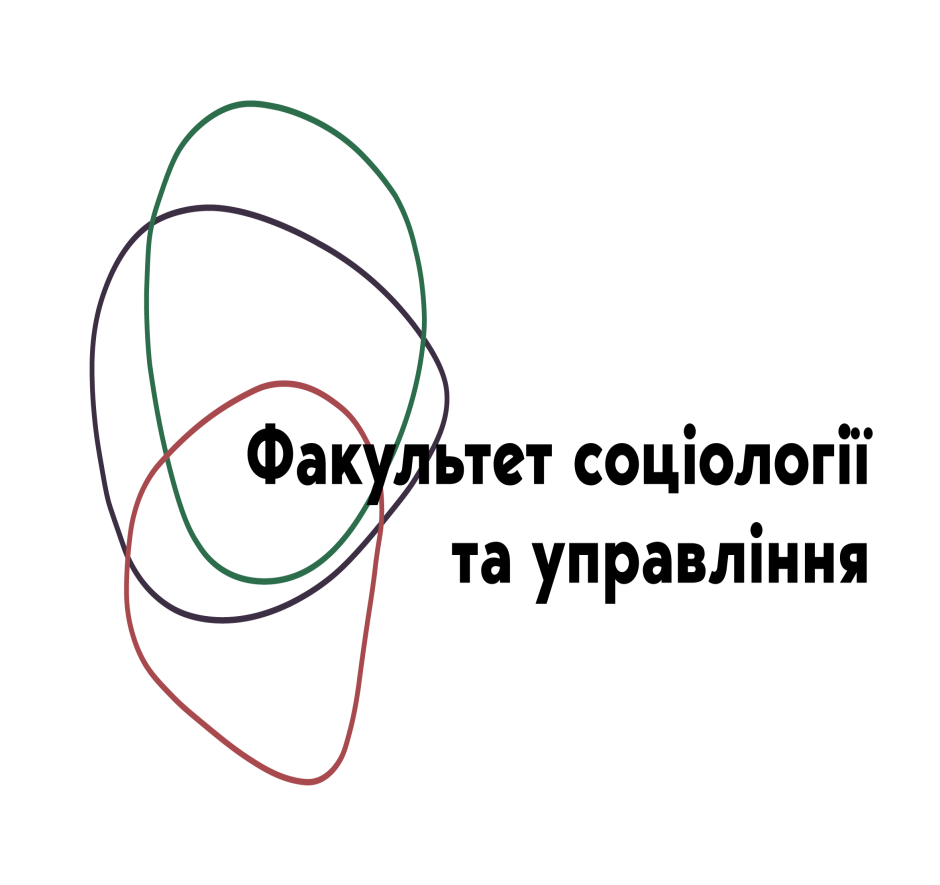 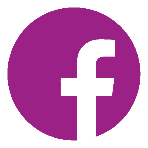 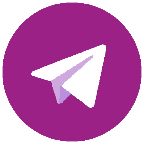 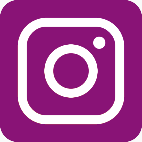 @fsu_znu